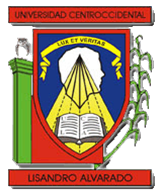 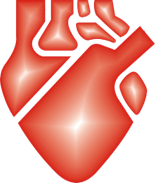 UNIVERSIDAD CENTROCCIDENTAL LISANDRO ALVARADO 
DECANATO DE MEDICINA COORDINACION POST-GRADO
CENTRO CARDIOVASCULAR REGIONAL ASCARDIO
EVIDENCIA CIENTIFICA
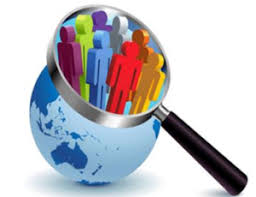 Grupo N° 7:

Dra. YERALDINE ZAMBRANO R1 
(PONENTE)
Dr. MARCO PEREZ R3
Dr. JOSTBER ORTIZ R2 
(RELATOR) 
Dra. AIZA GAUNA R1
BARQUISIMETO, SEPTIEMBRE 2019
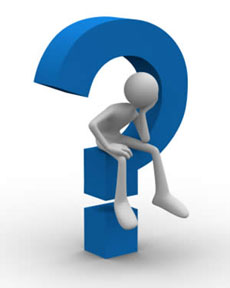 INTERROGANTE
¿Existe  alguna relación entre la presencia de Flutter auricular típico y el incremento del riesgo de  desarrollar  Enfermedad Vascular Cerebral?
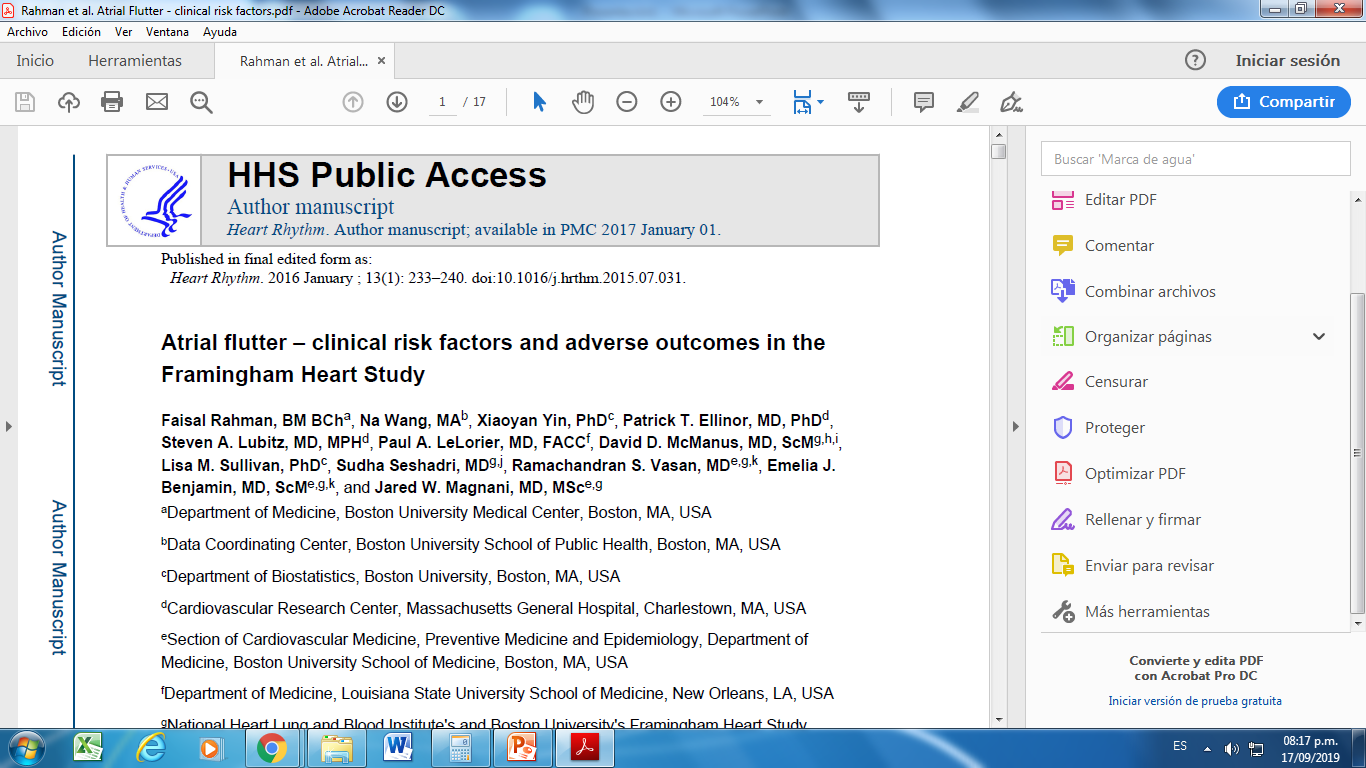 FLUTTER AURICULAR – ASOCIACION DE FACTORES DE RIESGO CLÍNICO Y LOS RESULTADOS ADVERSOS EN EL FRAMINGHAM HEART  STUDY.
Heart Rhythm. Author manuscript; available in PMC 2017 January 01.
INTRODUCCIÓN
Heart Rhythm. Author manuscript; available in PMC 2017 January 01.
INTRODUCCIÓN
Heart Rhythm. Author manuscript; available in PMC 2017 January 01.
INTRODUCCIÓN
Por lo tanto, trataron de determinar las correlaciones clínicas y los resultados asociados con el Flutter Típico en el  FHS.
Heart Rhythm. Author manuscript; available in PMC 2017 January 01.
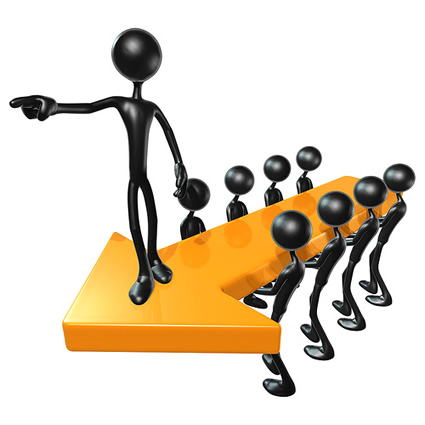 OBJETIVO
Examinar las correlaciones clínicas del Flutter y sus resultados asociados para distinguirlos de aquellos asociados con la FA en el Framingham Heart Study.
Heart Rhythm. Author manuscript; available in PMC 2017 January 01.
PUNTOS FINALES
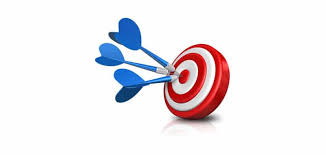 METODOLOGÍA
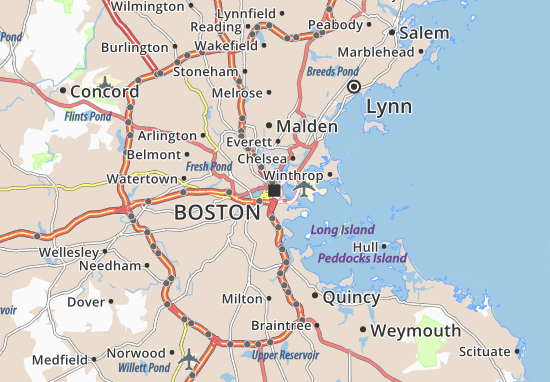 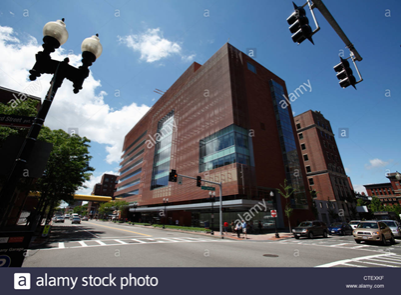 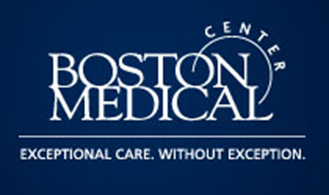 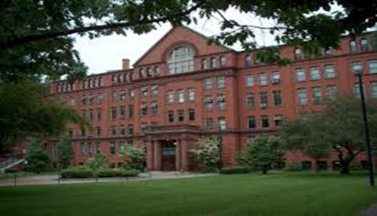 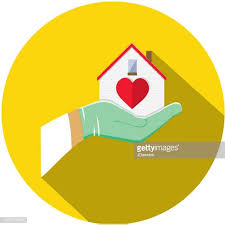 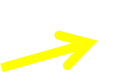 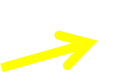 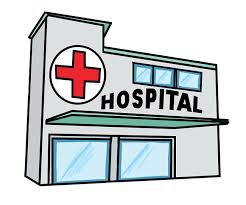 METODOLOGÍA
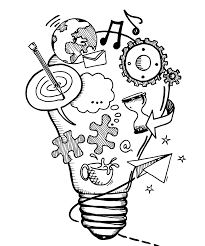 METODOLOGÍA
465 EKG «Flutter y FA ».
100 ECG al azar  «FA».
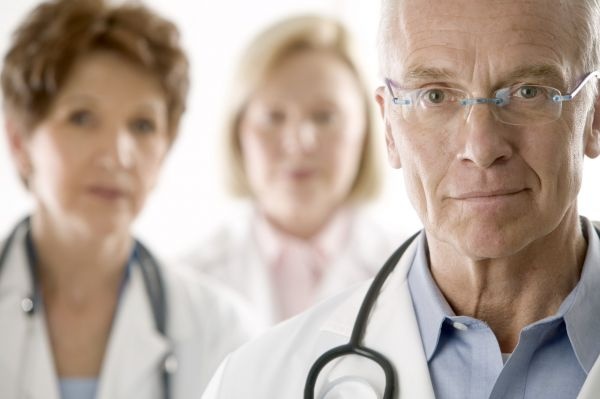 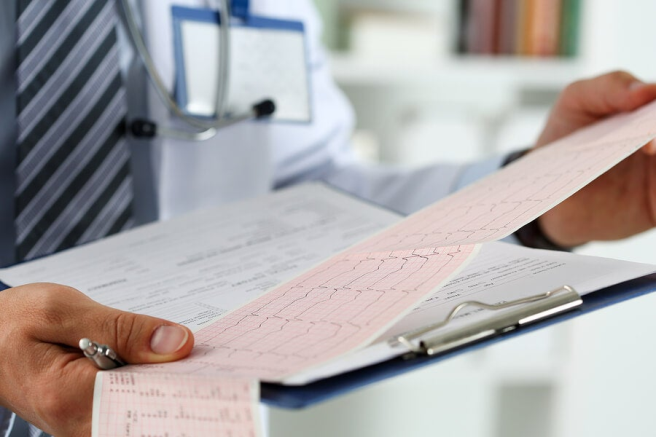 Determinando los resultados asociados con el Flutter, a 10 años  con los modelos de Cox.
Heart Rhythm. Author manuscript; available in PMC 2017 January 01.
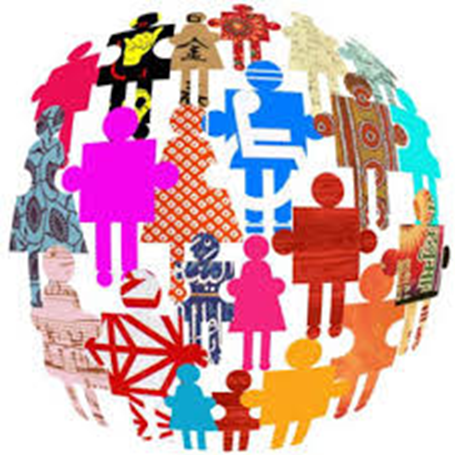 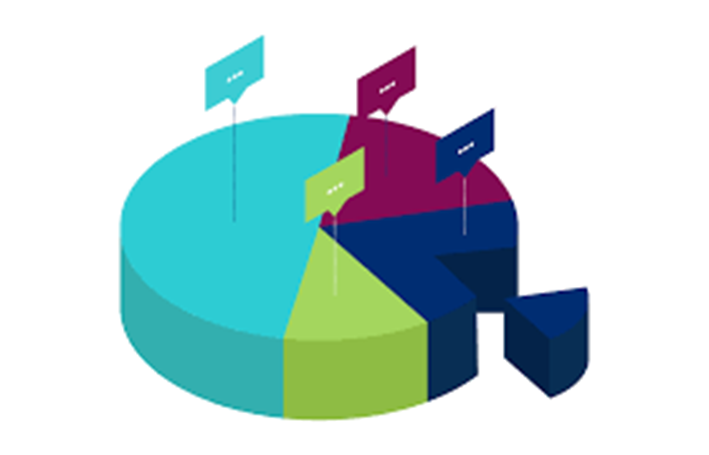 Heart Rhythm. Author manuscript; available in PMC 2017 January 01.
DEFINICIÓN DE TÉRMINOS
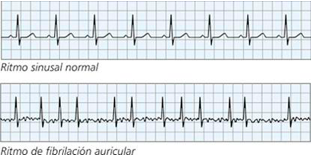 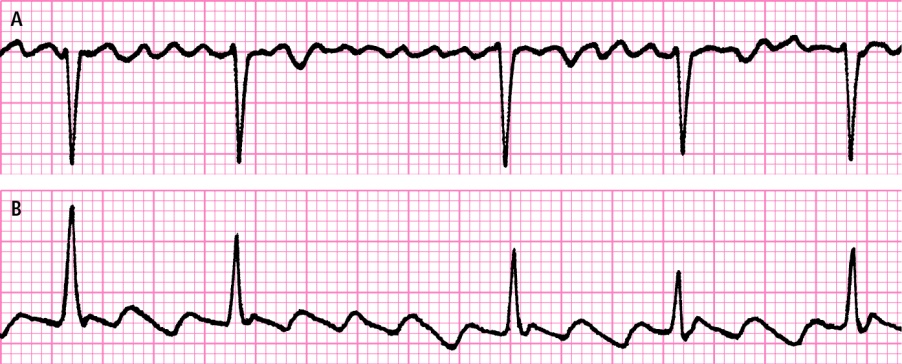 ANÁLISIS ESTADÍSTICO
Utilizaron modelos de regresión logística para:












Los análisis de la mortalidad se ajustaron para enfermedad cardiovascular prevalente. 
  Los análisis de los resultados  de incidencia  (IM, IC y ACV) se realizaron luego de   excluir los casos de enfermedad específica.
PUNTO FINAL
 PRIMARIO
Heart Rhythm. Author manuscript; available in PMC 2017 January 01.
ANÁLISIS ESTADÍSTICO
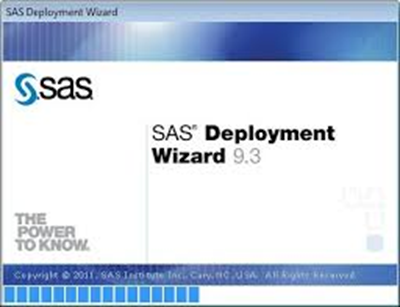 Los gráficos de incidencia acumulada a 10 años se ajustaron para comparar riesgo de muerte.

 Los resultados clínicos en el grupo de Flutter se compararon con los grupos de referencia y  FA en análisis por separado. 

El seguimiento de los resultados comenzó a partir de la fecha de diagnóstico de los casos de Flutter.
P < 0,05  de dos colas
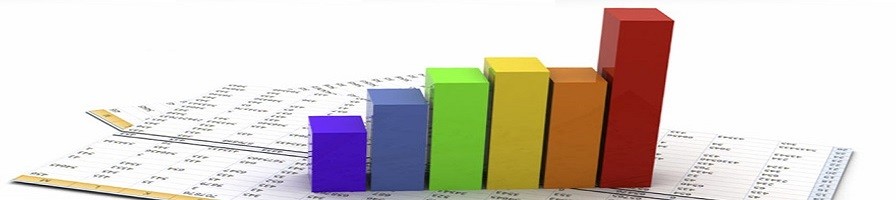 RESULTADOS
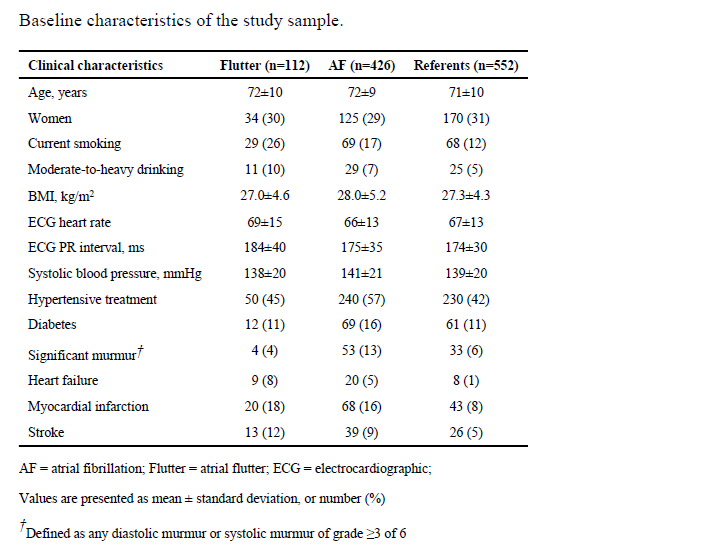 Heart Rhythm. Author manuscript; available in PMC 2017 January 01.
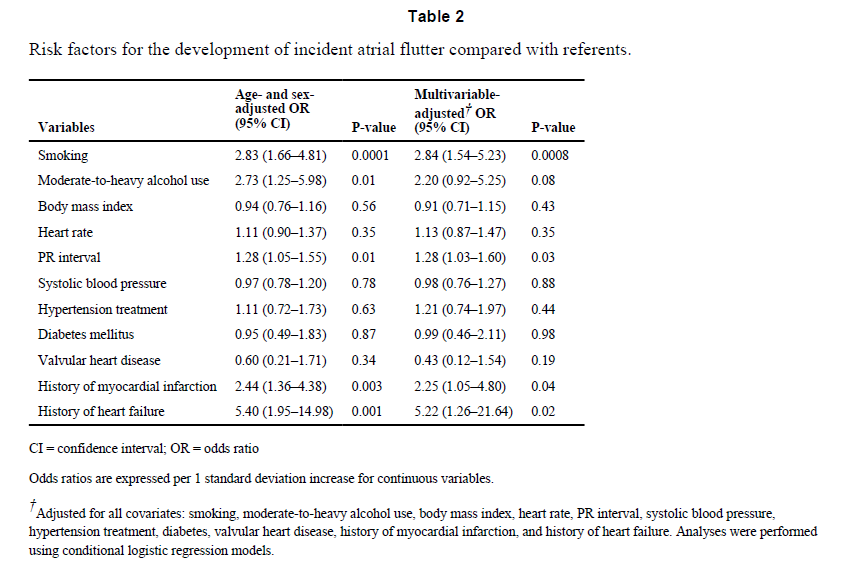 Heart Rhythm. Author manuscript; available in PMC 2017 January 01.
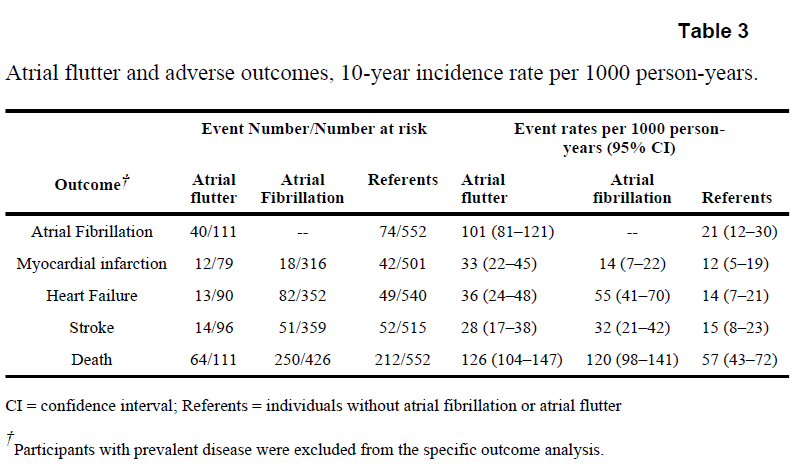 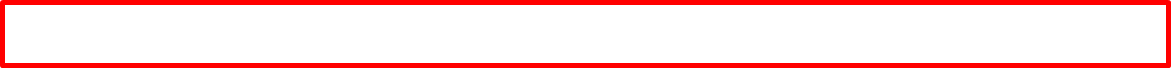 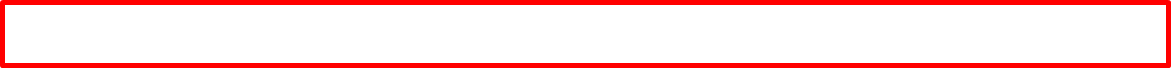 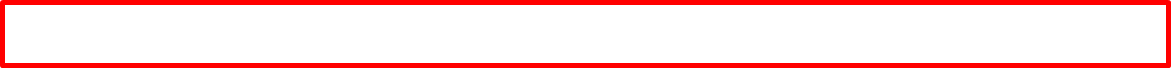 Heart Rhythm. Author manuscript; available in PMC 2017 January 01.
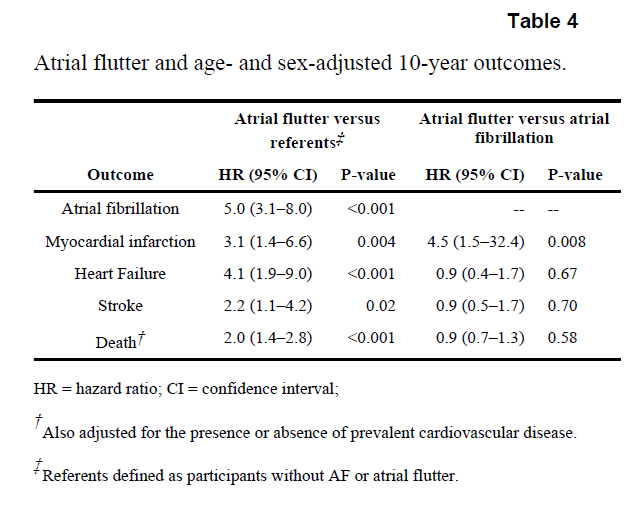 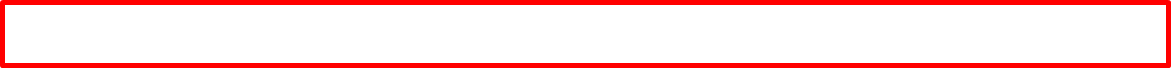 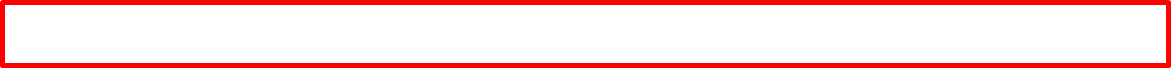 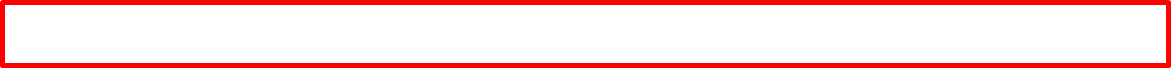 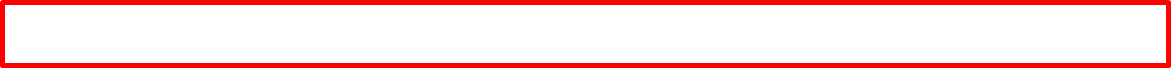 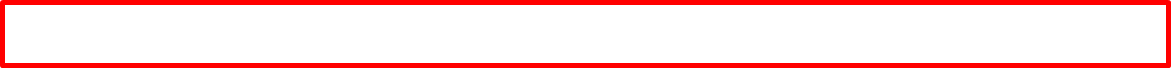 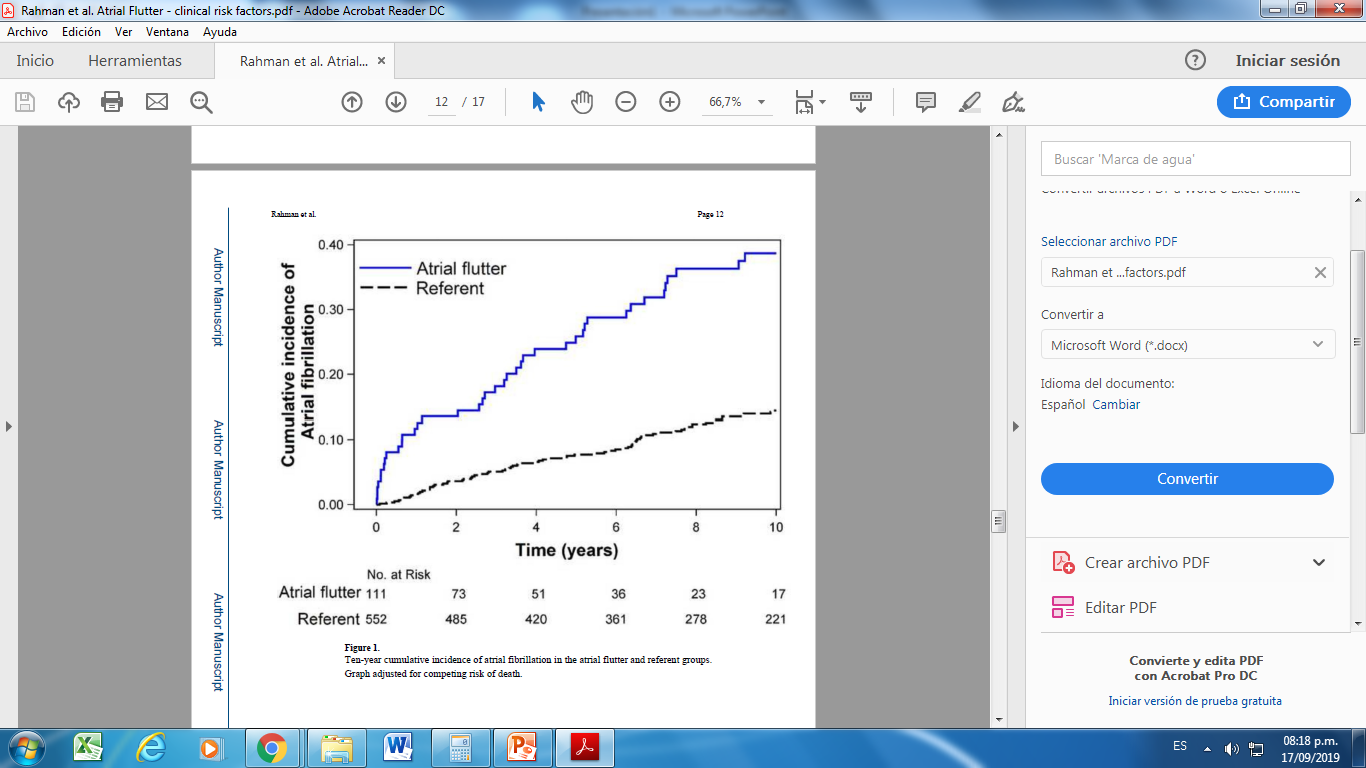 HR: 5.0 (3.1-8.0)
Heart Rhythm. Author manuscript; available in PMC 2017 January 01.
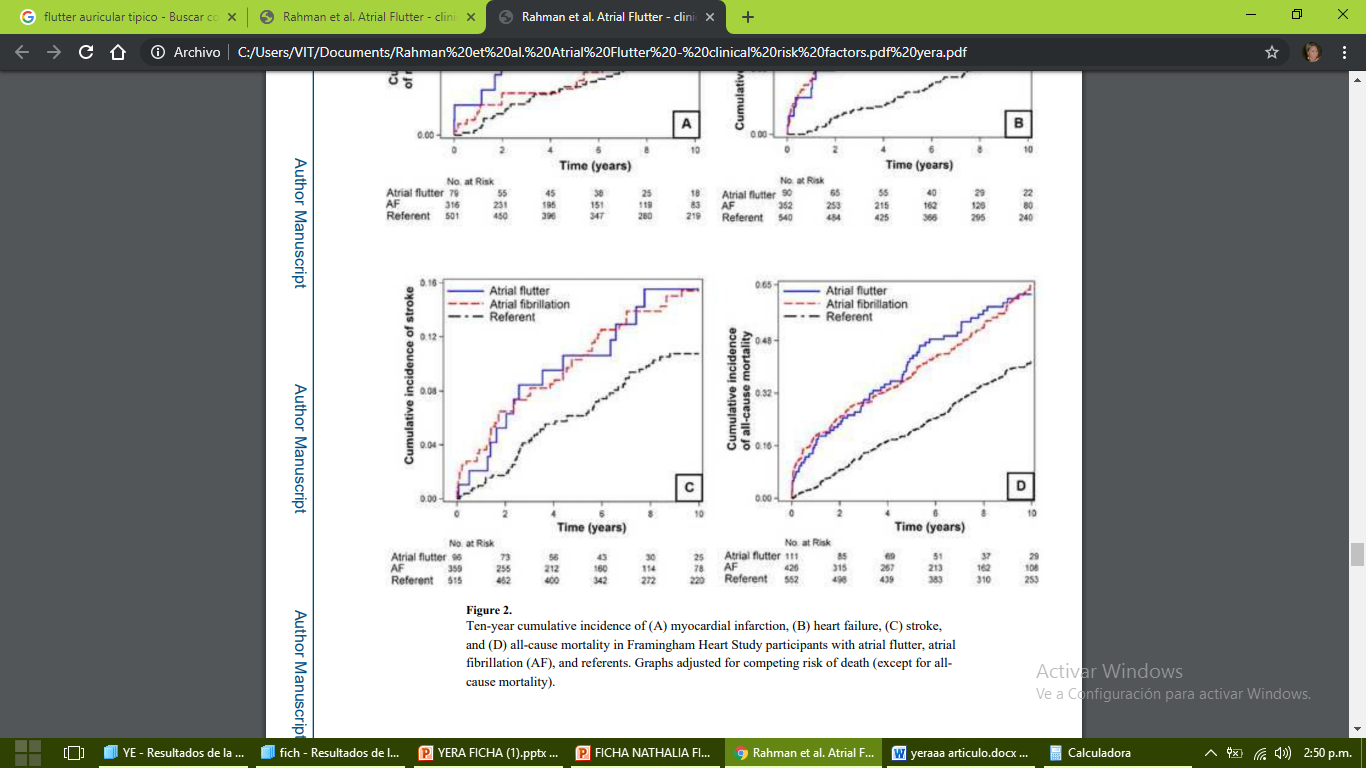 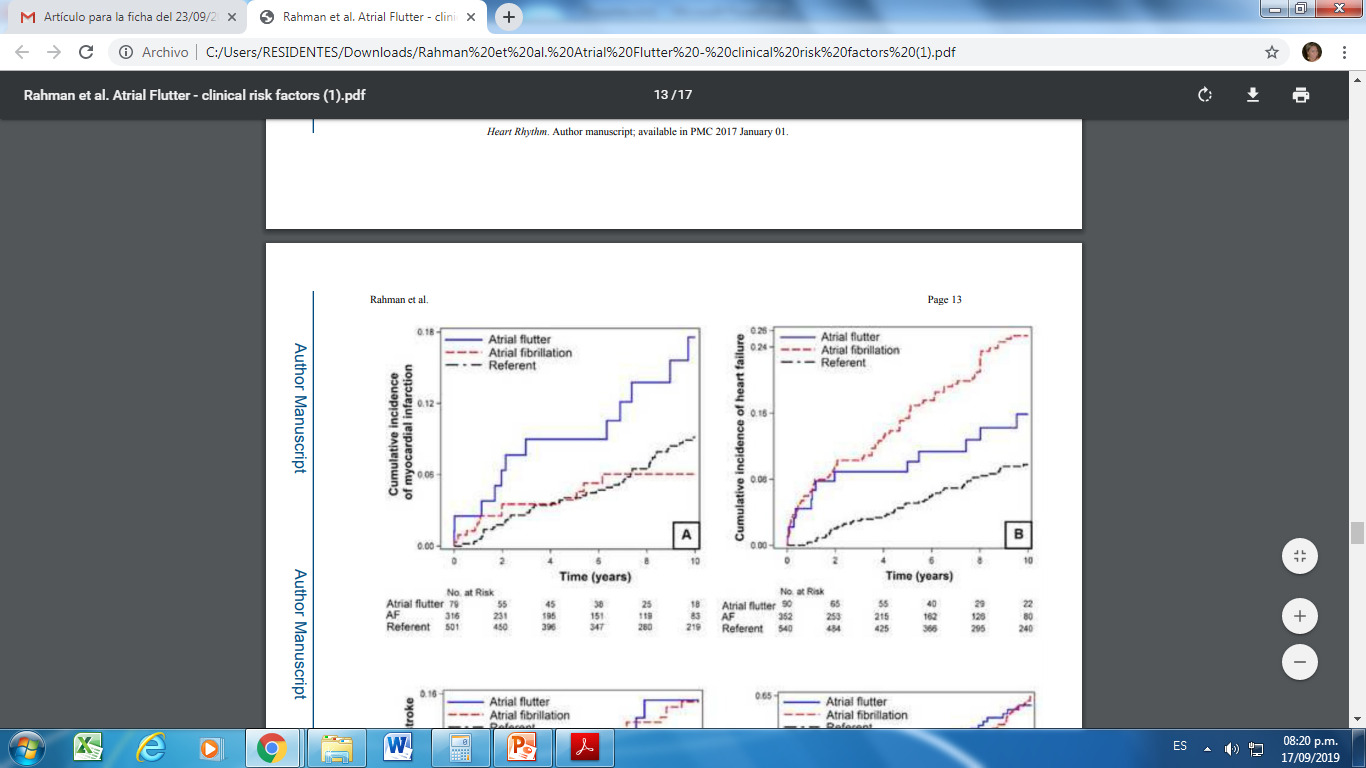 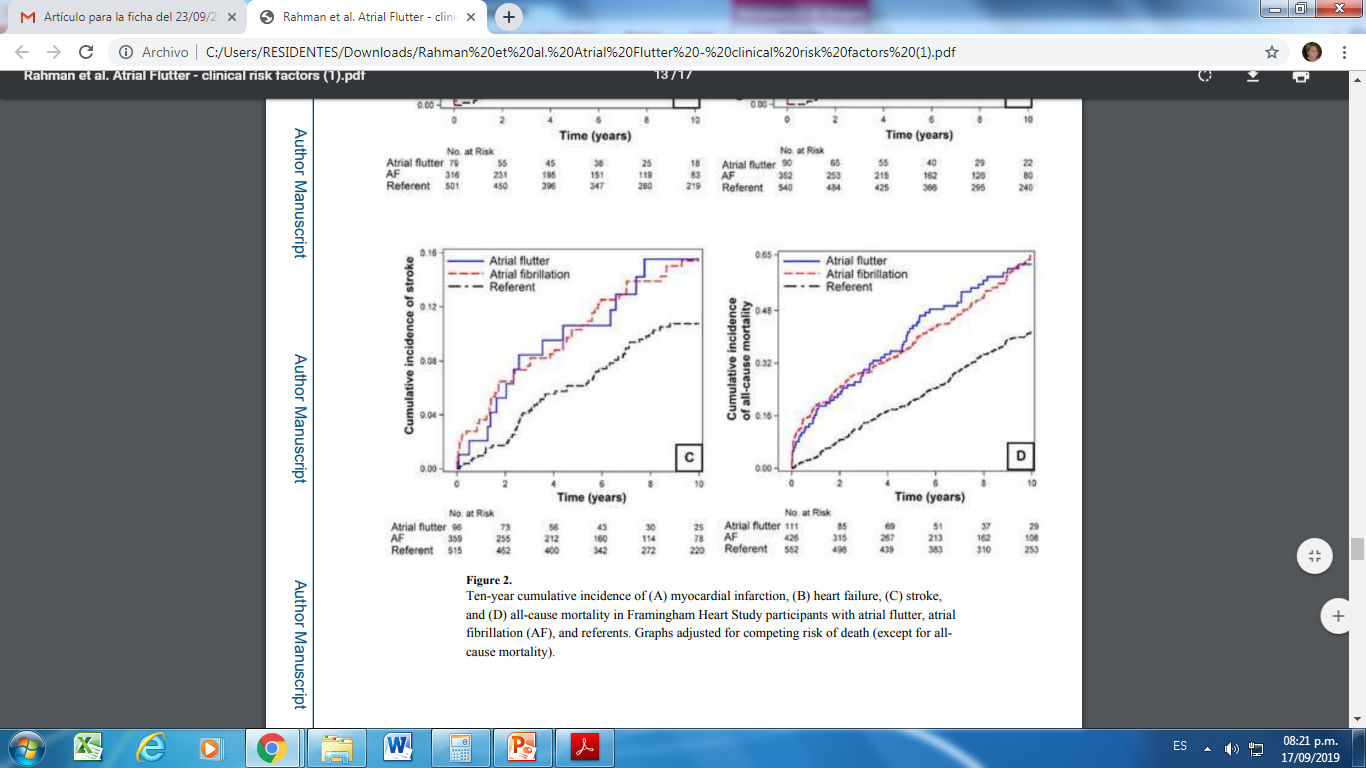 Heart Rhythm. Author manuscript; available in PMC 2017 January 01.
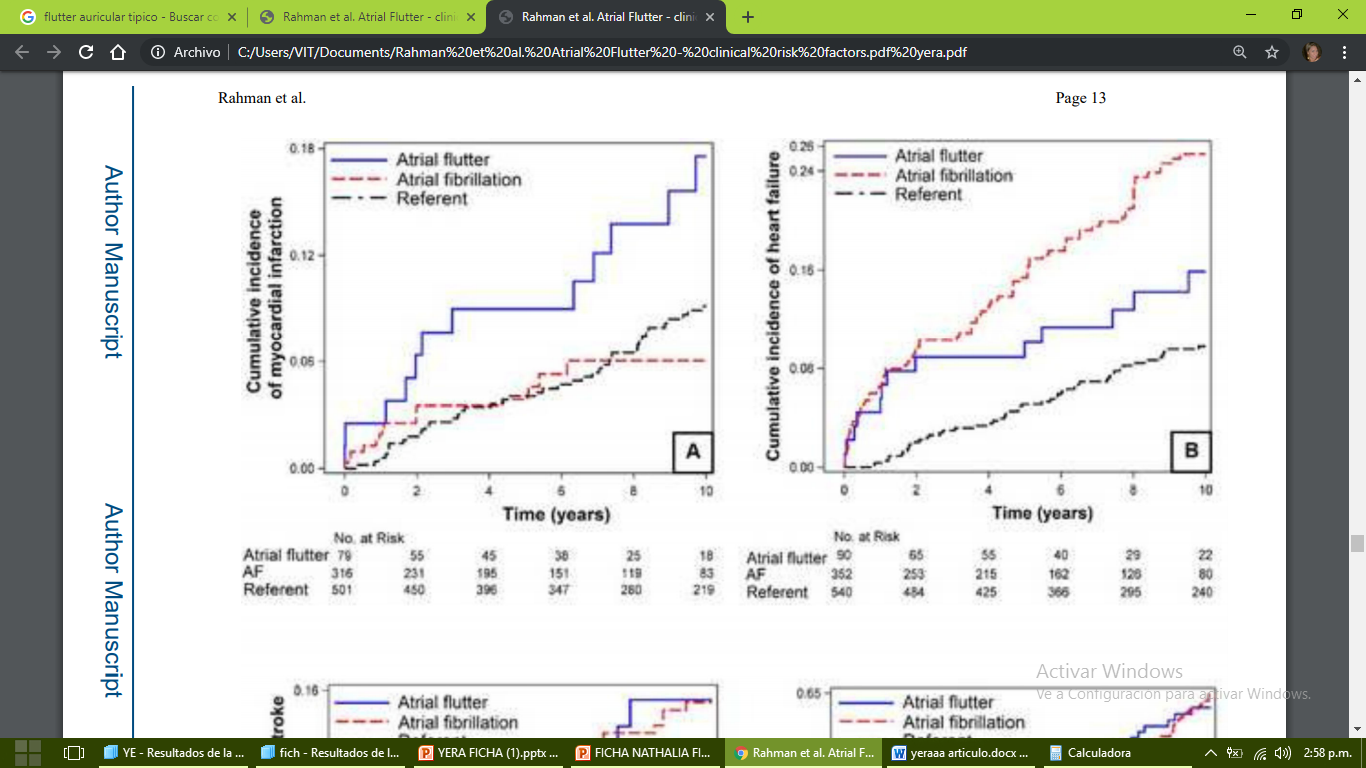 FLA vs REFERENCIA HR: 3.1 (1.4-6.6)
FLA vs FA HR: 4.5 (1.5-32.4)
Heart Rhythm. Author manuscript; available in PMC 2017 January 01.
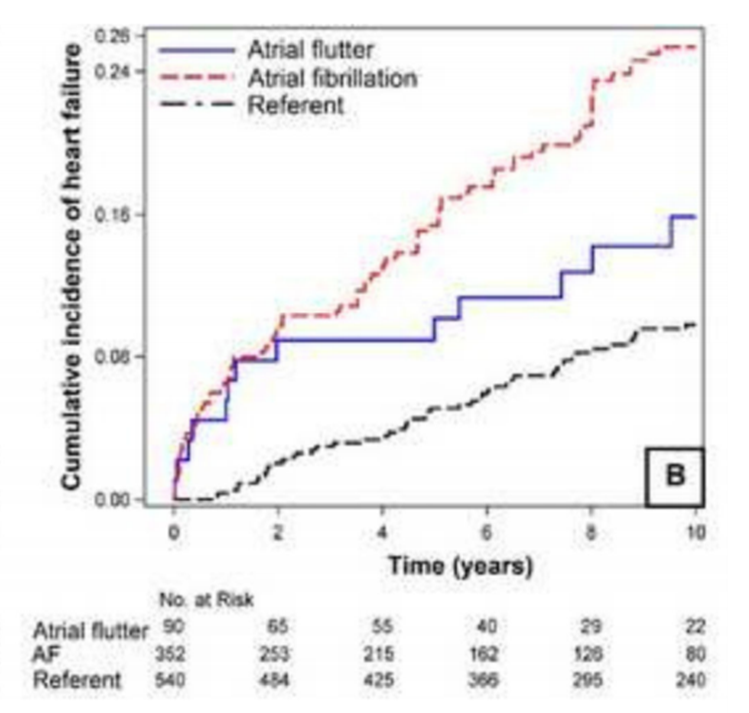 FLA vs REFERENCIA HR: 4.1 (1.9-9.0)
FLA vs FA HR: 0.9 (0.4-1.7)
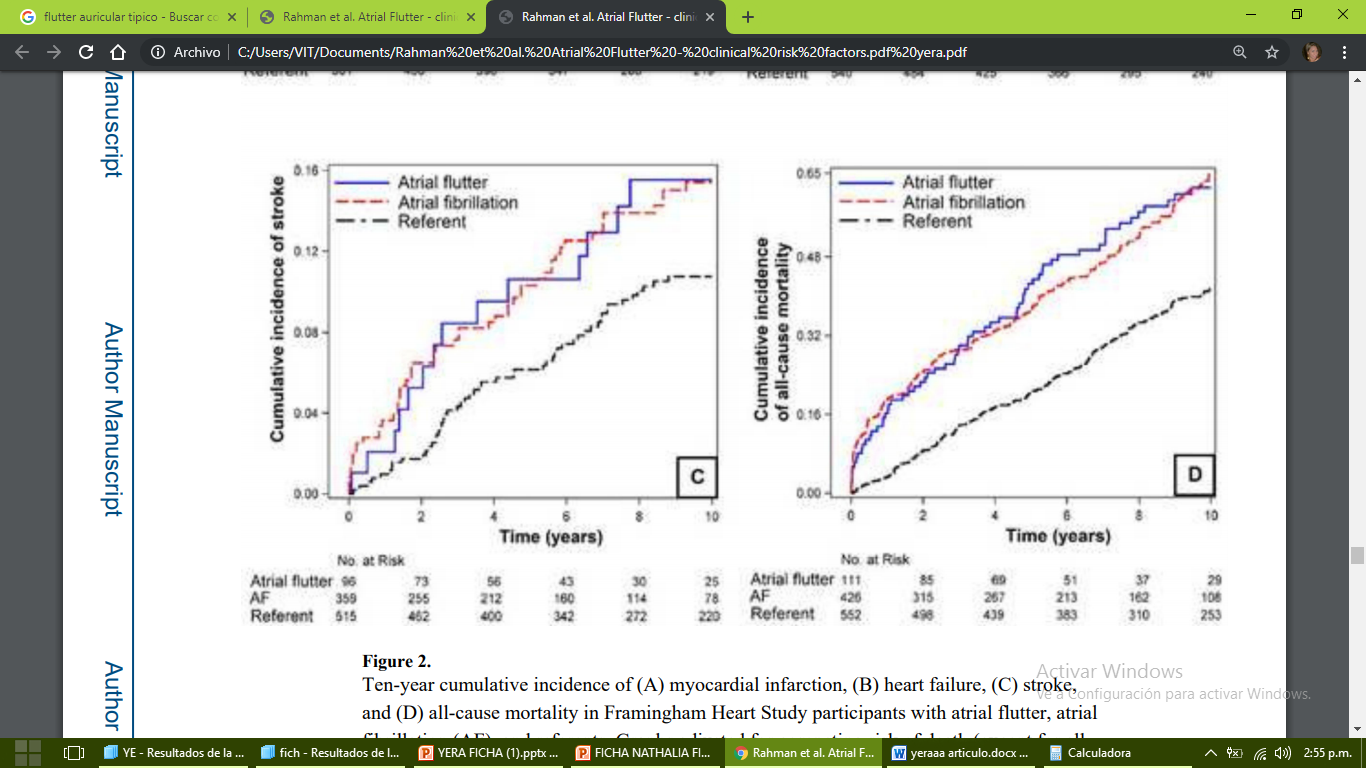 FLA vs REFERENCIA HR: 2.2 (1.1-4.2)
FLA vs FA HR: 0.9 (0.5-1.7)
Heart Rhythm. Author manuscript; available in PMC 2017 January 01.
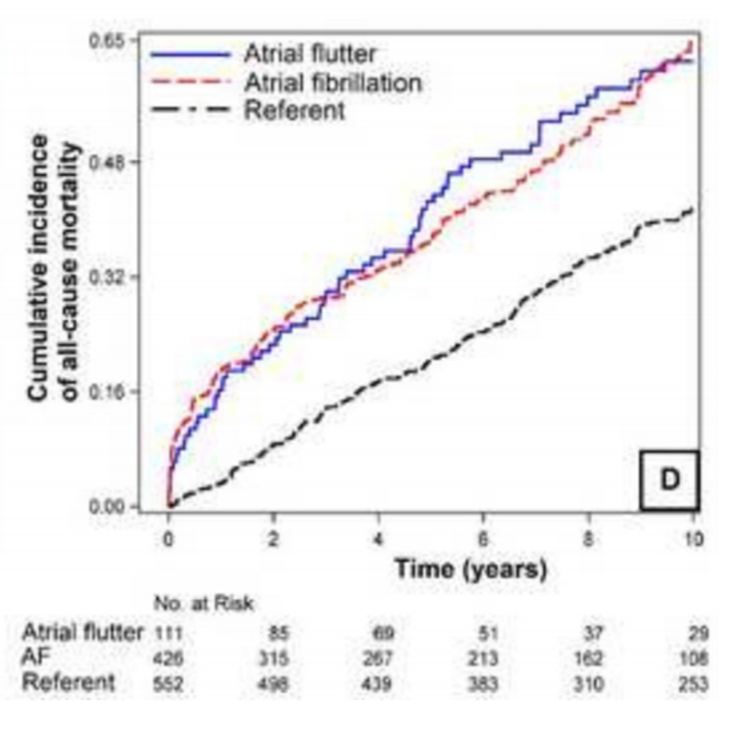 FLA vs REFERENCIA HR: 2.0 (1.4-2.8)
FLA vs FA HR: 0.9 (0.7-1.3)
DISCUSIÓN
Se distinguieron el Flutter de la  FA para determinar los factores de riesgo y definir los resultados  a 10 años asociados  con el Flutter en la FHS.

 El tabaquismo, intervalo PR prolongado, antecedentes de IM, y la historia de IC se asociaron con  >  riesgo de Flutter en comparación con  los referentes. 

En contraste con FA, el Flutter en comparación con los referentes no se asoció con IMC, la DM  o HTA.
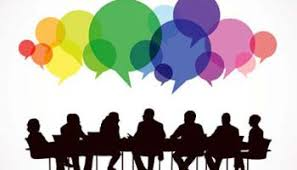 Heart Rhythm. Author manuscript; available in PMC 2017 January 01.
DISCUSIÓN
No hubo diferencia significativa  en  la asociación de los correlaciones clínicas y la incidencia de Flutter  y  FA, excepto para la enfermedad cardíaca valvular y el intervalo PR. 

La enfermedad cardíaca valvular, es un fuerte factor de riesgo de FA, no se asoció con Flutter, debido a que promueve la aparición de FA  y  no Flutter típico.

La superposición de factores de riesgo de Flutter y FA puede explicar por qué los pacientes con Flutter   tienen un alto riesgo de FA.
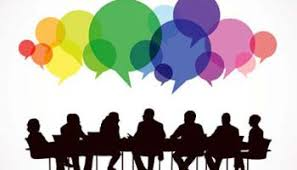 Heart Rhythm. Author manuscript; available in PMC 2017 January 01.
DISCUSIÓN
En este análisis, identificaron un aumento de  riesgo de FA, IM ,IC, ACV  y mortalidad en los participantes que desarrollaron  Flutter en comparación con los referentes

 Comparando Flutter vs FA, el riesgo de IC , ACV y la mortalidad no fueron diferentes.

La patología subyacente de ACV en el Flutter es complicada, dado que la formación de trombos de la aurícula se cree que es debido a la falta de actividad auricular organizada  «FA».
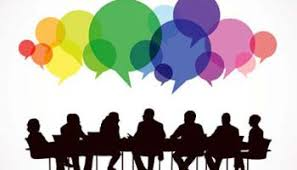 Heart Rhythm. Author manuscript; available in PMC 2017 January 01.
DISCUSIÓN
El Flutter  se asocia con un mayor riesgo de IC en comparación con los referentes. 


Se necesita investigación adicional para confirmar los hallazgos, dado el número limitado de participantes FHS con Flutter  y el IM o IC
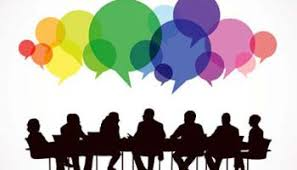 Heart Rhythm. Author manuscript; available in PMC 2017 January 01.
DISCUSIÓN
El número limitado de casos puede reducir el poder estadístico de los análisis de los factores de riesgo y los resultados a 10 años.

Estudios adicionales deben identificar si los datos se pueden aplicar a otras etnias y evaluar si existen diferencia en las características clínicas entre individuos con Flutter que desarrollan FA en comparación con los que no.

Debido al diseño del estudio y al número de casos no evaluó si la ACO, la cardioversión eléctrica, o ablativos modificaban los resultados a 10 años.
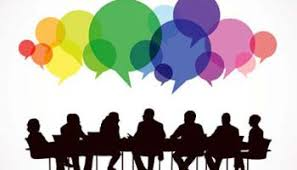 CONCLUSIÓN
Identificaron factores de riesgo asociados con el Flutter y, se encontró que el mismo es similar a la FA, asociándose con varios resultados adversos, incluyendo FA, IM, IC, y la mortalidad por todas las causas. 

Aunque varios factores clínicos comunes se comparten entre Flutter y FA, los resultados demuestran  diferencia entre los mismos, con un comportamiento epidemiología del Flutter distinto. 

Estudios futuros con mayor número de casos puede ayudar a confirmar estos hallazgos y el estudio de cómo el tratamiento del Flutter puede reducir la adversidad y mejorar su pronóstico.
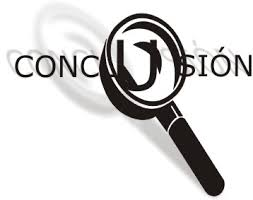 Heart Rhythm. Author manuscript; available in PMC 2017 January 01.
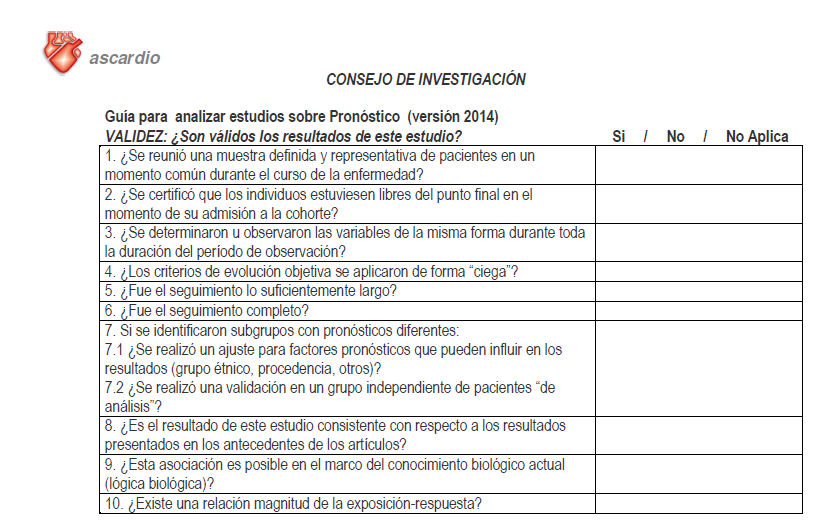 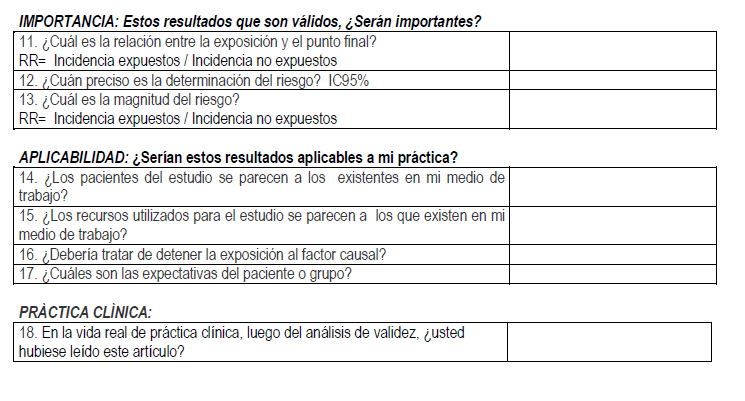 (2.0)
(1.1-4-2)
HR: 2.2
APORTES DEL GRUPO
En relación a las características basales, no muestran que la mayoría de los participantes eran de raza blanca  (tabla 1). 

En la figura 1, curva de supervivencia, se observa desde el primer día como ambas curvas se separan, siendo la de los pacientes con Flutter auricular la que predomina en relación a la incidencia acumulativa de FA, sin embargo, llama la atención que no cuenta con estadísticos que nos permitan tener  mayor veracidad en relación a dichos resultados. Solo se cuenta con una imagen gráfica. Lo mismo ocurre con la figura 2, motivo por el cual trasladamos el estadístico desde la tabla para mejor interpretación.
APORTES DEL GRUPO
-  De igual manera, se trata de una población bastante homogénea de  una ciudad y no nos permite realizar comparación con otras etnias y de esta manera poder conocer como se comporta esta arritmia. Siendo especialmente importante ya que las arritmias auriculares están relacionadas con el tamaño de las aurículas, lo cual varía entre los diferentes grupos raciales y etnias. 

- A pesar de las limitaciones que pueda presentar el estudio, podemos concluir que responde a la pregunta del ciclo de ficha. En la tabla 4 se puede observar la relación existente entre Flutter auricular  y  ECV.
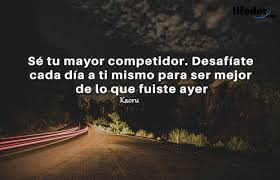 GRACIAS…